Practical Implementation of IPE Program Readiness for Accreditation
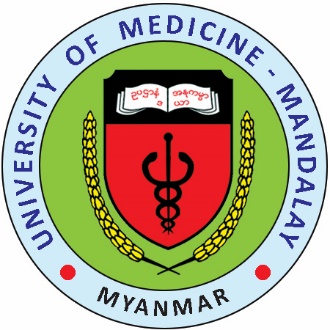 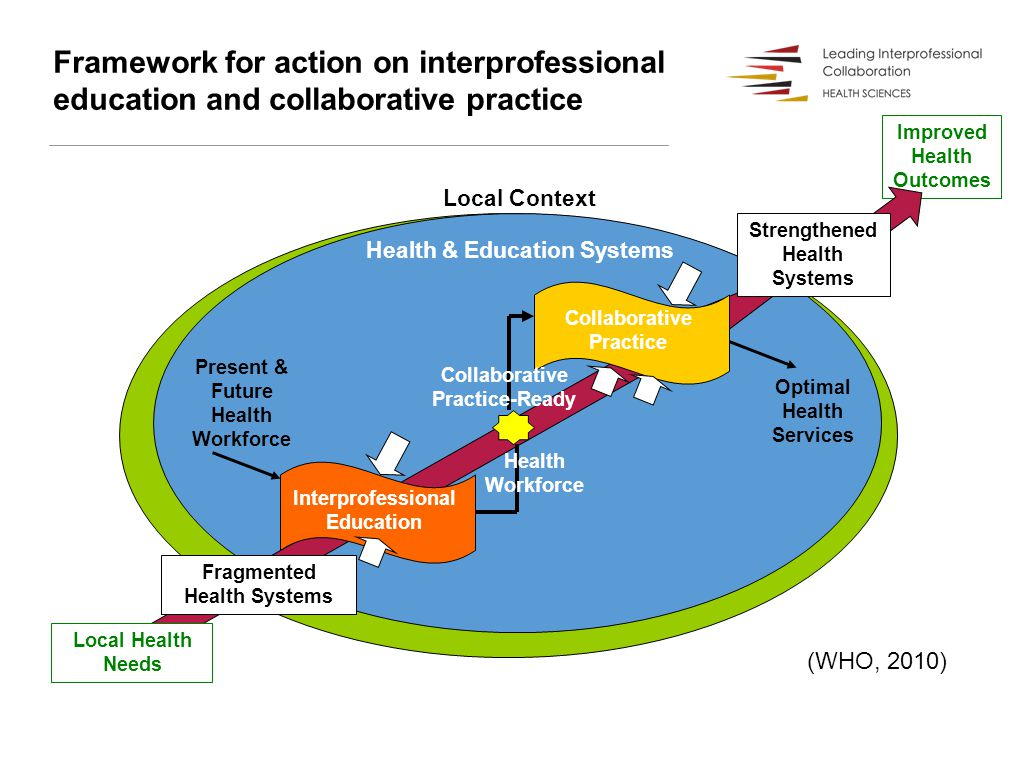 Rector Prof. Khin Maung Lwin
3.9.2020
UMM
1
Practical Implementation of IPE in Myanmar Health Context
Introduction: 
    For successful implementation of IPE program it is imperative to form an IPE committee for co-ordination and collaboration between faculty, administrators and leaders of different professions who will be participating in the IPE program.
3.9.2020
UMM
2
IPE Curriculum Committee
The IPE committee is the main body for successful implementation of IPE program. The IPE curriculum committee should consist of members representing all health care professions participating in the program.
3.9.2020
UMM
3
This committee should decide on goals, mission, outcomes of the IPE curriculum, credit points for IPE program in each year longitudinally, and hours for IPE after mapping out the teaching/learning schedules
3.9.2020
UMM
4
Designing Curriculum and Steps for Implementing IPE Curriculum
Design the IPE curriculum
Establish a mission, goals and outcome statement for IPE
Find a common philosophy (The underlying motivation for implementing IPE may be different for individual pro-grams)
3.9.2020
UMM
6
Defining which professions will participate
 Reviewing each program’s curriculum is time well-spent
 Students in different health professional programs develop clinical competency and professional identity at different rates
3.9.2020
UMM
7
Assessment Planning
Caution for over assessment of IPE program: Over assessment of IPE programs and participants should be avoided.
3.9.2020
UMM
8
Designing Assessment Map
Institutions should strive to develop an overall assessment map of their IPE programs to evaluate which IPE competencies
3.9.2020
UMM
9
Accreditation
The action or process of officially recognizing someone as having a particular status or being qualified to perform a particular activity
The Goal of Accreditation is to ensure that institutions of higher education meet acceptable levels of quality.
3.9.2020
UMM
10
Criteria Checklist for Accreditation(Basic Medical Education)
Standard Area 1: Vision, Mission and Outcome
Standard Area 2: Educational Program and    
                                    Principles
Standard Area 3: Assessment of Students
3.9.2020
UMM
11
Standard Area 4 : Students

Standard Area 5: Academic Staff/Faculty

Standard Area 6: Education Resources
3.9.2020
UMM
12
Standard Area 7 : Programme Evaluation

Standard Area 8 : Governance and  
                                      Administration
Standard Area 9 : Continuous Renewal
3.9.2020
UMM
13
University of Medicine, Mandalay
VisionTo be an internationally recognized as an  academic institution in medical education of excellence in medical education, research and   health services
3.9.2020
UMM
14
Mission
Education	- to produce competent doctors and effective educators  
Research	- to further research culture and to foster innovation through collaboration with national and international institutions
Health Service	- to serve the community through a patient-centered curriculum instilling cultural  competence and to provide community-oriented comprehensive healthcare
3.9.2020
UMM
15
OUTCOMES OF THE BASIC MEDICAL PROGRAM
To produce competent doctors through a community-oriented, patient-centered curriculum that prepares graduates to become lifelong learners
To develop research culture and to foster innovation through collaboration with national and international institutions
To serve the community through its compassionate and culturally competent graduates providing comprehensive healthcare
3.9.2020
UMM
16
Outcome Based Integrated Curriculum Framework(December 2019 to December 2026)MBBS Course (Total 7 years)
3.9.2020
UMM
17
3.9.2020
UMM
18
IPE
Interprofessional education is a collaborative approach to develop healthcare students as future inter-professional team members in inter-professional teams as future healthcare providers.
These teams will work collaboratively on complex medical conditions resulting in improved healthcare outcomes for patients.
3.9.2020
UMM
19
IPCP
It creates an interprofessional team designed to work on common goals to improve patient outcomes
Didactic program
Community based experience
Inter-professional simulation experience or Service learning component
3.9.2020
UMM
20
For Standard Area 1.1
Our Institute (UMM) has well defined Vision
And Mission
Provide the Mission aims and educational strategy by Personal & Professional Development at foundation year as vertical modules
At five medical years,  provide the Mission by learning strategy of Medical Ethics, Professional and Communication Skill
3.9.2020
UMM
21
For Standard Area 1.3
To produce competent doctors for comprehensive healthcare services, provide the Learning outcomes for each academic level (year/module/course) by adding vertical modules
3.9.2020
UMM
22
For Standard Area 2
Educational Programme and Principles
The Medical Institution must define the over Curriculum
Based on outcomes, disciplines, organ system, clinical problems/tasks, disease pattern or modular / spiral design
3.9.2020
UMM
23
For Standard Area 2.1.6
Must incorporate Institutional/learning methods that stitumulate, prepare and support to take Role & Responsibility (IPE:Domain 2) for their learning process and prepare the students to have lifelong learning
 To facilitate the learning that is enjoyable, interesting and motivating
3.9.2020
UMM
24
For Standard Area 2.4.1
The Curriculum must incorporate from early year, expected outcomes related to the needs of society, healthcare system, changing demographic patterns and cultural context
Should be learning strategies communicate with ethical principles and adherence to medical law and that nurture professional conduct with patients, families and others involved in care of the patients
3.9.2020
UMM
25
For Standard Area 2.5.2
Increasing the responsibilities (IPE : Domain 2) for the patients care should be exercised under supervision as the students progresses through the programme
Should ensure horizontal integration of associated science as well as vertical integration of lifelong learning(Area 2.6.5)
3.9.2020
UMM
26
For Standard Area 3(Assessment of the Students)
Must ensure that clinical skills assessment as a significant component of overall assessment
Have mastered specific component skill including history taking, Physical Examination, communication skill(IPE: Domain 3), Diagnosis and Management(3.1.4)
3.9.2020
UMM
27
Attitude & professionalism should be judged by systematic observation and recording of performance , attitudes and professional behavior using valid and reliable assessment tools ( Standard Area 3.1.8)
3.9.2020
UMM
28
For Standard Area 7(Programme Evaluation)
Must have integrated institutional responsibility for the design, implementation and monitoring of the school curriculum(7.1)
Must ensure that the result of program evaluations meet the expected institutional outcomes (7.5)
3.9.2020
UMM
29
For Standard Area 9(Continuous  Renewal)
Initiating procedures  for regularly reviewing and updating its structure and function (with regard to the structure, processes, content, outcomes/competencies, assessment and learning environment of the program (9.1.1)
3.9.2020
UMM
30
Should develop assessment principles, assessment method and the numbers of examination according to changes in intended educational outcomes (9.8)
Should refine the process of programme mornitoring and evaluation (9.12)
3.9.2020
UMM
31
Example of Integrated Assessment Map for Core Competencies for Four Years(IPE,Draft)
2.9.2020
Rector Prof. Khin Maung Lwin (UMM)
35
Example of Integrated Assessment Map for Core Competencies for Four Years(IPE,Draft)
2.9.2020
Rector Prof. Khin Maung Lwin (UMM)
36
Example of Integrated Assessment Map for Core Competencies for Four Years(IPE,Draft)
2.9.2020
Rector Prof. Khin Maung Lwin (UMM)
37
Example of Integrated Assessment Map for Core Competencies for Four Years(IPE,Draft)
2.9.2020
Rector Prof. Khin Maung Lwin (UMM)
38
Conclusion
IPE & IPCP program should be institutionalized with considerable energy in Myanmar to be able to actually result in good health outcomes with patient centered care
3.9.2020
UMM
39
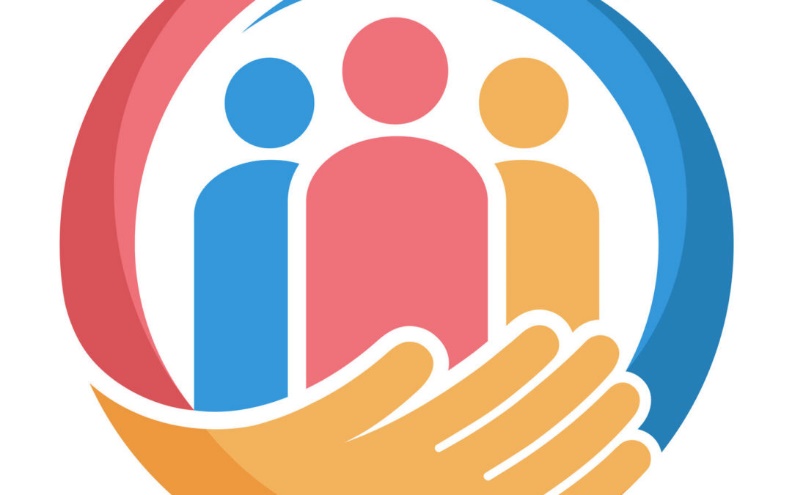 Thank You       Rector Prof. Khin Maung Lwin
3.9.2020
UMM
40